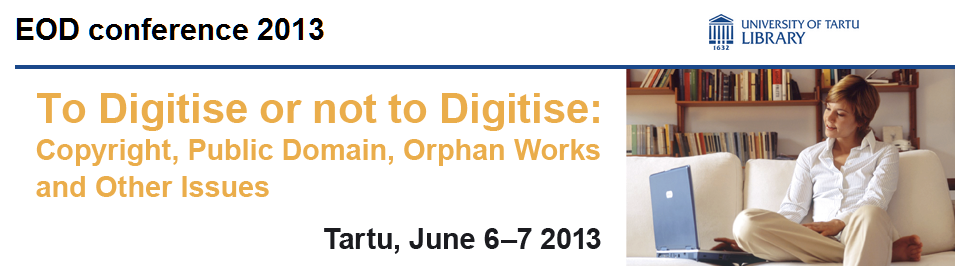 Knowledge economy and knowledge ecology - can they be compatible?
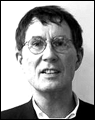 Rainer KuhlenDepartment of Computer and Information ScienceUniversity of Konstanz, Germany
1
CC
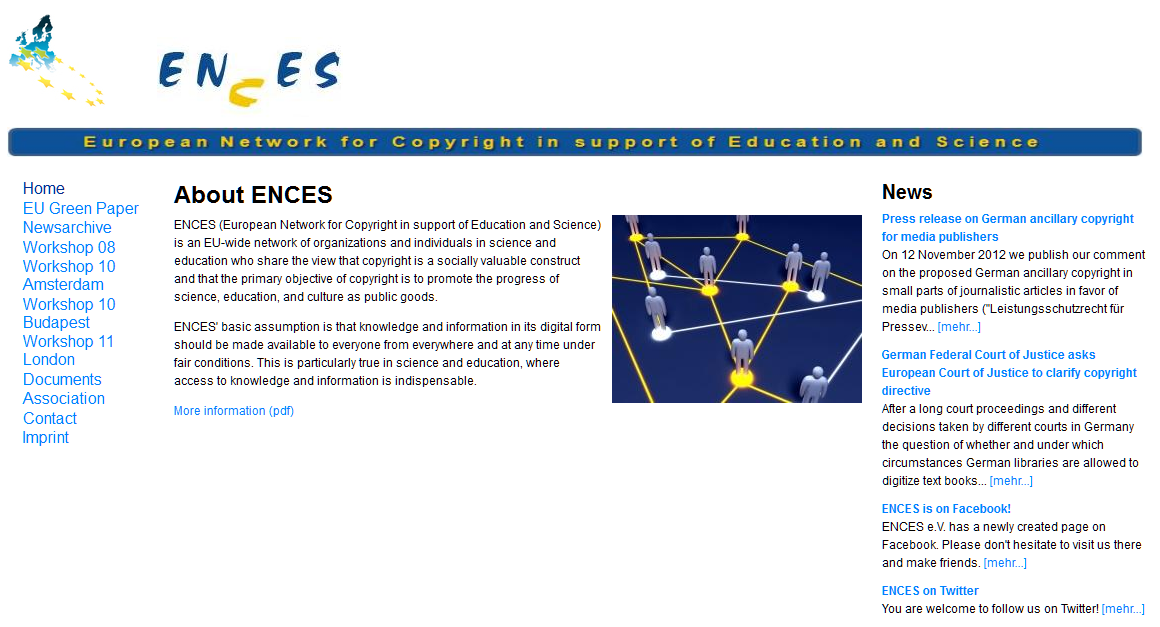 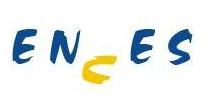 part of
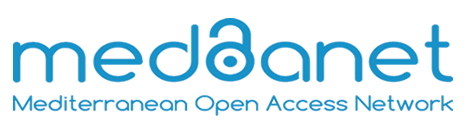 EISEuropean Information Science
Open access information and communication platform.
designed as a European initiative, EIS is open to authors from the entire world
a multilingual platform with English the default language
experimenting with different forms of reviewing and online web metrics for quality control
focus on the cognitive, pragmatic, social, political, cultural, legal and ethical aspects of information
strengthen information science in Europe
Content - Topics
Proprietary and open Informations markets
Knowledge economy
Knowledge ecology
Towards a commons-based understanding of knowledge and information
Open Access -  way of institutionalizing  knowledge as a commons
Open access and information economy
Open access enforced
OA Business/Financing Models
Will Open Access destroy commercial information markets? It depends
4
Knowledge economy
Knowledge ecology
5
5
Proprietary and open Informations markets
access to and use of knowledge and information
Knowledge economy
Knowledge ecology
proprietary
private
commercial
Information markets
open
public
commons-based
Information markets
6
Knowledge economy – knowledge ecology
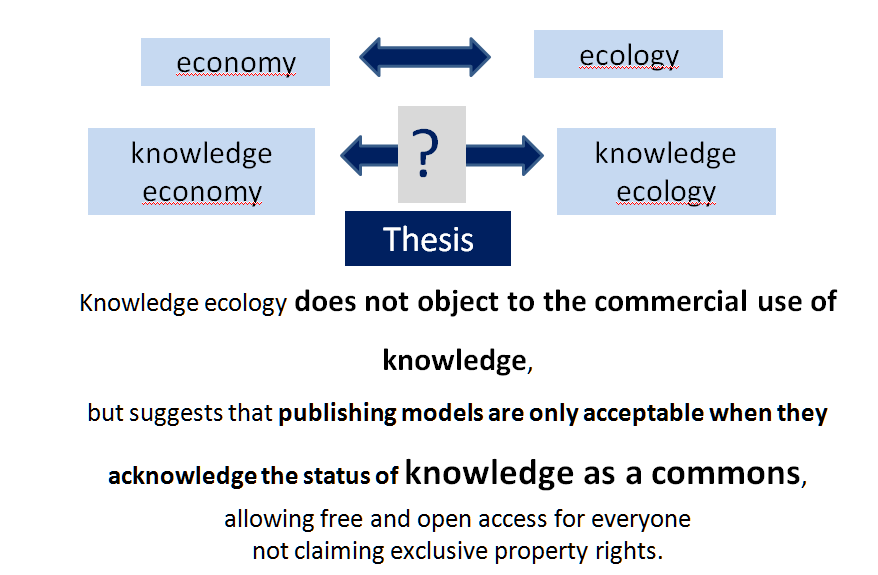 Knowledge economy
Knowledge economy the private commercial exploitation of knowledge and information

Distributed, sold or licenced on global information markets

Information products - protected by copyright and considered private intellectual property

 people can thus be excluded from an unrestricted use of knowledge.
Knowledge economy
Publishing industry in science
Journal publishing
9
Knowledge economy
Publishing industry in science
commercial
Information markets
broader STM information publishing market (including journals, books, technical information and standards, databases and tools, and medical communications and some related areas) worth some $23.5 billion
annual revenues generated from English-language STM journal publishing are estimated at about $9.4 billion in 2011
M.Ware/M. Mabe; The stm report . an overview of scientific and scholarly journal publishing. STM, Third edition  November 2012
10
Knowledge economy
Publishing industry in science
commercial
Information markets
Journals publishing revenues are generated primarily from academic library subscriptions (68-75% of the total revenue)
Publishing industry employs an estimated 110,000 people globally
USA continues to dominates the global output of research papers with a share of about 21%
M.Ware/M. Mabe; The stm report . an overview of scientific and scholarly journal publishing. STM, Third edition  November 2012
11
Knowledge economy
Publishing industry in science
commercial
Information markets
About 5000–10,000 journal publishers globally, of which around 5000 are included in the Scopus database.
28,100 active scholarly peer-reviewed journals in mid 2012
grown steadily for over two centuries, by about 3% and 3.5% per year
M.Ware/M. Mabe; The stm report . an overview of scientific and scholarly journal publishing. STM, Third edition  November 2012
12
Knowledge economy
Publishing industry in science
commercial
Information markets
publishing about 1.8–1.9 million articles a year
the CrossRef database included over 56 million DOIs, of which 46 million refer to journal articles
10,675 journals included in Thomson Reuter’s Journal Citation Reports database (8200  in the Science Edition and 2900 in the Social Sciences Edition)
M.Ware/M. Mabe; The stm report . an overview of scientific and scholarly journal publishing. STM, Third edition  November 2012
13
Knowledge ecology
Knowledge ecology the sustainable treatment of knowledge and information.

This can only be achieved not by making knowledge a scarce resource but making it an open space and providing open access to and free use of it.
Towards a commons-based understanding of knowledge and information
Towards a commons-based understanding of knowledge and information
The concept of knowledge and information as commons will be used

to overcome  both 

the current deadlock in the worldwide copyright regulation
the dominance of the  commercial exploitation of knowledge and information

And to restore the legitimate claims  of the public need for free and open access and use of published knowledge.
Towards a commons-based understanding of knowledge and information
Commons
Towards a commons-based understanding of knowledge and information
Commons
Common Pool Resources
Common heritage of nature
Commons are institutionalized „common-pool resources“
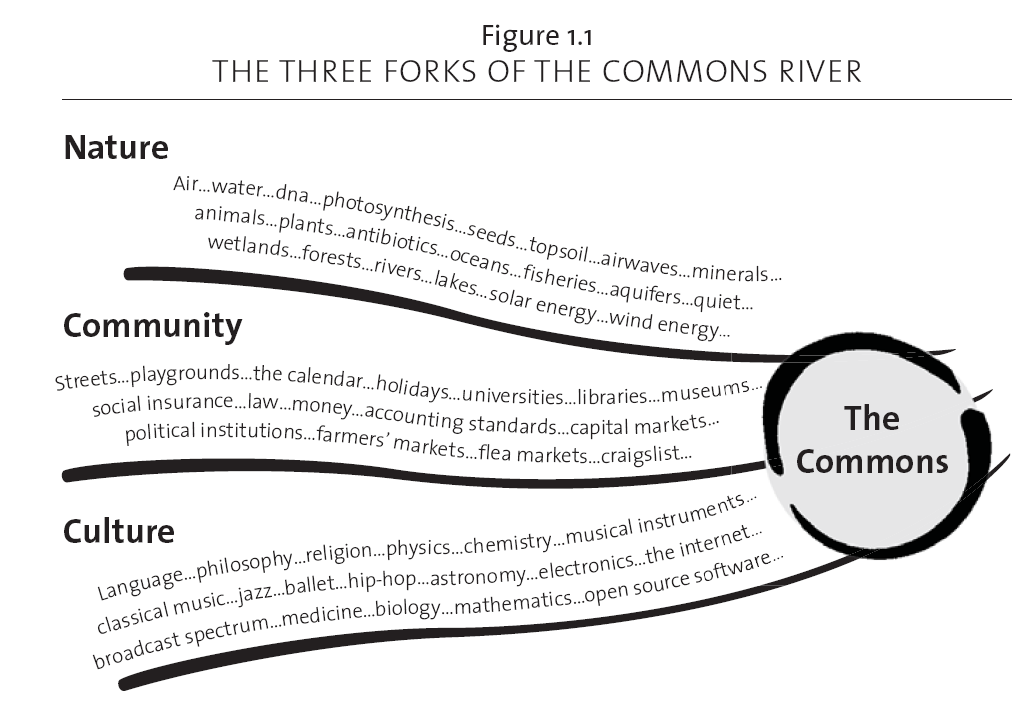 Common heritage of social life
Commons heritage of cultural creativity
knowledge and information
From: Peter Barnes: Capitalism 3.0
18
Towards a commons-based understanding of knowledge and information
Commons are socially constructed.
Common Pool Resources
principles
Commons
institution-alization
procedures
clean air
 water
oil
knowledge
accessible
usable
under certain conditions
19
Towards a commons-based understanding of knowledge and information
privatization
enclosure of the mind
profitability
scarce resource
sharing
justice, fairness
openness
inclusion
sustainabilty
It´s our choice
knowledge resources
Principles, values
access to information products
services
systems
institution-alization
procedures
communication (reaching a consensus)
commitments
contracts
rules, laws, legal norms
control mechanisms, sanctions
Commons-based information markets
Private information markets
20
Open Access a way of institutionalizing knowledge as a commons
21
Open Access -  way of institutionalizing  knowledge as a commons
Open access contributions must satisfy two conditions (according to Berlin OA Declaration):
„(1) The author(s) and right holder(s) of such contributions grant(s) to all users a free, irrevocable,  worldwide, right of access to, and a license to copy, use, distribute, transmit and display the work publicly and to make and distribute derivative works, in any digital medium for any responsible purpose, subject to proper attribution of authorship (community standards, will continue to provide the mechanism for enforcement of proper attribution and responsible use of the published work, as they do now), as well as the right to make small numbers of printed copies for their personal use.”
Berlin Declaration on Open Access to Knowledge in the Sciences and Humanities
22
Open Access -  way of institutionalizing  knowledge as a commons
Open access contributions must satisfy two conditions:
„(2) A complete version of the work and all supplemental materials,  including a copy of the permission as stated above, in an appropriate standard electronic format is deposited (and thus published) in at least one online repository using suitable technical standards (such as the Open Archive definitions) that is supported and maintained by an academic institution, scholarly society, government agency, or other well Established organization that seeks to enable open access, unrestricted distribution, inter operability, and long-term archiving.”
Berlin Declaration on Open Access to Knowledge in the Sciences and Humanities
23
Knowledge ecology
Open information markets in science
Commons-based
Information markets
Directory of OA Journals: 

 journals, 650572 articles (19.10.2011)
7449  journals, 745962  articles (31.1.2012)
9411 journals, 1099912 articles (1.6.2013)
almost 4 journals per day since 10/2011
still only about 2,4 % of all commercially available articles
“Ulrich’s Directory lists 4365 peer reviewed OA journals, or about 13% of the total number of peer reviewed journals included”  
“Scopus covers 18,500 peer-reviewed journals, of which 1800 or 9.7% are open access, while the proportion of OA journals covered by Journal Citation Reports is about 8%.”
-
STM report 2012
24
Scientific Impact
Open information markets in science
Commons-based
Information markets
Results
Overall, average citation rates, … were about 30% higher for subscription journals. However, after controlling for discipline (medicine and health versus other), age of the journal (three time periods) and the location of the publisher (four largest publishing countries versus other countries) the differences largely disappeared in most subcategories except for journals that had been launched prior to 1996.
Bo-Christer Björk; David Solomon: Open access versus subscription journals: a comparison of scientific impact. BMC Medicine 2012, 10:73  - http://www.biomedcentral.com/1741-7015/10/73
25
Scientific Impact
Open information markets in science
Commons-based
Information markets
Results
OA journals that fund publishing with article processing charges (APCs) are on average cited more than other OA journals. In medicine and health, OA journals founded in the last 10 years are receiving about as many citations as subscription journals launched during the same period.
Bo-Christer Björk; David Solomon: Open access versus subscription journals: a comparison of scientific impact. BMC Medicine 2012, 10:73  - http://www.biomedcentral.com/1741-7015/10/73
26
Scientific Impact
Open information markets in science
Commons-based
Information markets
Conclusions
Our results indicate that OA journals indexed in Web of Science and/or Scopus are approaching the same scientific impact and quality as subscription journals, particularly in biomedicine and for journals funded by article processing charges.
Bo-Christer Björk; David Solomon: Open access versus subscription journals: a comparison of scientific impact. BMC Medicine 2012, 10:73  - http://www.biomedcentral.com/1741-7015/10/73
27
Open access and information economy
Commercial adaptation of Open Access
More and more publishers (in particularly the four dominating ones) accept the OA-paradigm and see their future in OA publishing
Elsevier
Wiley
Thompson
Springer
enforced by
users
markets
legislation/ copyright
private or public foundations
political commit-ment
golden
delayed subsequent subscription
green
Open access enforced
golden
authors
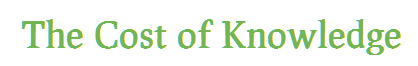 Academics (12.663 – Stand 10092012) have protested against Elsevier's business practices for years with little effect.  …
The key to all these issues is the right of authors to achieve easily-accessible distribution of their work.
I fully agree with this initiative - even more I hold the view that the commercial exploitation of knowledge should be the exception and free open access the default.
Open access enforced
markets
green
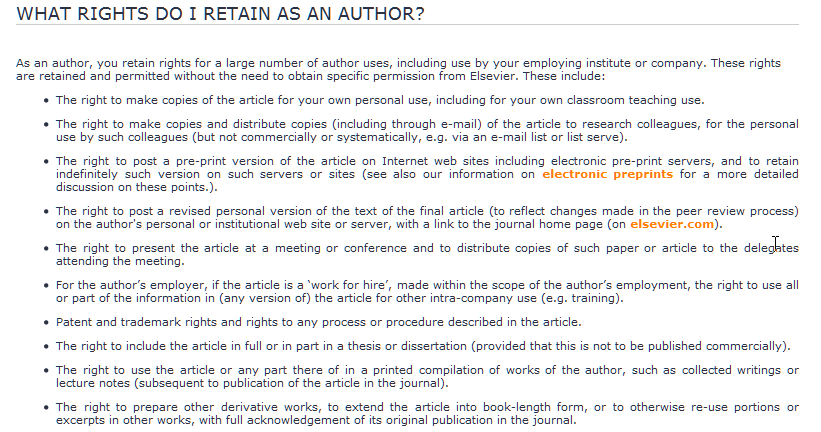 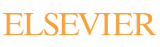 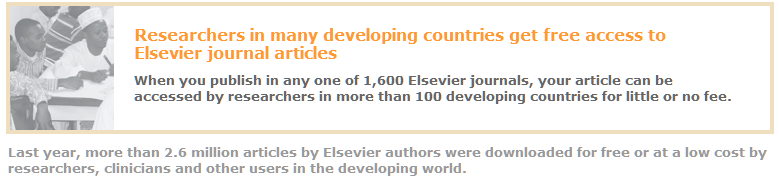 <<<<<<<<<<<<
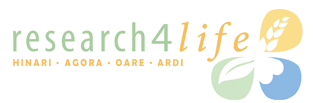 Open access enforced
markets
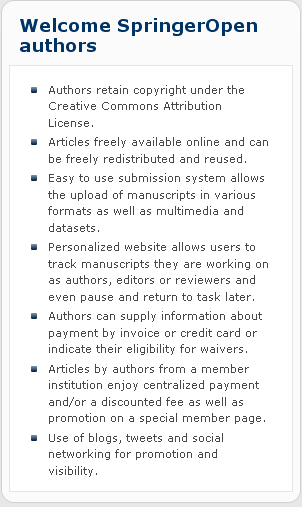 Springer Open
golden
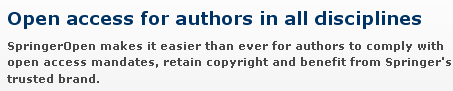 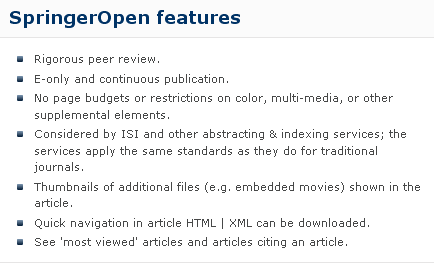 Open access enforced
libraries, agencies
SCOAP
golden
In this model, High-Energy Physics (HEP ) funding agencies and libraries, which today purchase journal subscriptions to implicitly support the peer-review service, federate to explicitly cover its cost, while publishers make the electronic versions of their journals free to read. Authors are not directly charged to publish their articles OA.
Today, most publishers quote a price in the range of 1’000–2’000 Euros per published article. On this basis, we estimate that the annual budget for the transition of HEP publishing to OA would amount to a maximum of 10 Million Euros/year, sensibly lower than the estimated global expenditure in subscription to HEP journals.
Each SCOAP3 partner will finance its contribution by canceling journal subscriptions. Each country will contribute according to its share of HEP publishing.
Open access enforced
foundations
golden
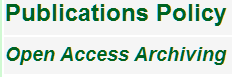 encourage
request, not require
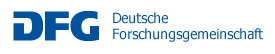 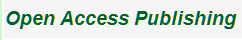 Nach: http://www.sherpa.ac.uk/juliet/index.php?fPersistentID=5#oapublishing
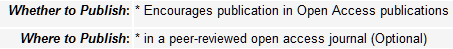 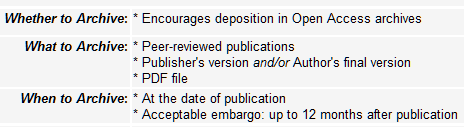 Open access enforced
Public foundations
NIH
require
golden
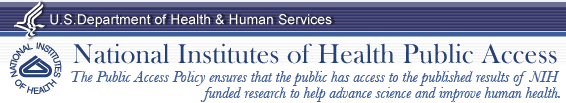 The law states:
The NIH Public Access Policy ensures that the public has access to the published results of NIH funded research. It requires scientists to submit final peer-reviewed journal manuscripts that arise from NIH funds to the digital archive PubMed Central upon acceptance for publication.  To help advance science and improve human health, the Policy requires that these papers are accessible to the public on PubMed Central no later than 12 months after publication.


The NIH Public Access Policy applies to all peer-reviewed articles that arise, in whole or in part, from direct costs 1 funded by NIH, or from NIH staff, that are accepted for publication on or after April 7, 2008.  			http://publicaccess.nih.gov/policy.htm
Open access enforced
Private foundations
require
golden
Wellcome Trust policy tightening (June 2012)

introducing sanctions for non-compliance and a move to CC-BY licenses
Open access enforced
golden
Political
commitment
Finch Report of the Working Group on Expanding Access to Published Research Findings – the Finch Grouphttp://www.researchinfonet.org/publish/finch/

 “Accessibility, sustainability, excellence: how to expand access to research publications”
UK
green
Policies on open access to scientific research results should apply to all research that receives public funds.
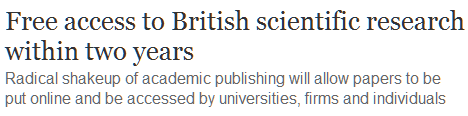 Open access is a key feature of Member States’ policies for responsible research and innovation by making the results of research available to all and by facilitating societal engagement.
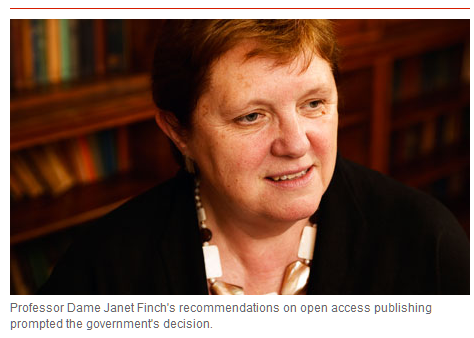 Open access enforced
golden
Political
commitment
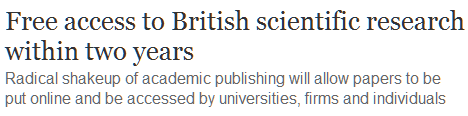 green
UK
“British universities now pay around £200m a year in subscription fees to journal publishers, but under the new scheme, authors will pay "article processing charges" (APCs) to have their papers peer reviewed, edited and made freely available online. The typical APC is around £2,000 per article.”
"In all cases universities upon receipt of funding should transfer these charges to their institutional publication fund" … 

"A university can then use these funds to pay for APCs for any article resulting from research council funding."
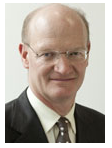 “cost of the transition, which could reach £50m a year, must be covered by the existing science budget and that no new money would be found to fund the process.”
Minister of State for Universities and Science
Open access enforced
golden
COMMISSION RECOMMENDATION of 17.7.2012 
on access to and preservation of scientific information
Political
commitment
green
EU
Cf. Commission Communication (12 Dec 2011) on open data -  a proposal for a Directive amending Directive 2003/98/EC
Policies on open access to scientific research results should apply to all research that receives public funds.
Open access is a key feature of Member States’ policies for responsible research and innovation by making the results of research available to all and by facilitating societal engagement.
39
Open access enforced
golden
COMMISSION RECOMMENDATION of 17.7.2012 
on access to and preservation of scientific information
Political
commitment
green
EU
result of these policies:
there should be open access to publications resulting from publicly funded research as soon as possible, preferably immediately and in any case no later than six months after the date of publication, and twelve months for social sciences and humanities;
licensing systems contribute to open access to scientific publications resulting from publicly-funded research in a balanced way, in accordance with and without prejudice to the applicable copyright legislation, and encourage researchers to retain their copyright while granting licences to publishers;
40
Open access enforced
In Horizon 2020, both the ‘Green’ and ‘Gold’ models are considered valid approaches to achieve open access.
Political
commitment
EU
All projects will be requested to immediately deposit an electronic version of their publications (final version or peer-reviewed manuscript) into an archive in a machine-readable format. 

This can be done using the ‘Gold’ model (open access to published version is immediate), or the ‘Green’ model. 

In this case, the Commission will allow an embargo period of a maximum of six months, except for the social sciences and humanities where the maximum will be twelve months (due to publications’ longer ‘half-life’)
The European Commission will continue to fund projects related to open access. In 2012- 2013, the Commission will spend €45 million on data infrastructures and research on digital preservation. Funding will continue under the Horizon 2020 programme.
41
OA Business Models
42
OA Business/Financing Models
“author-side payment” model, where the author (or usually his/her research funder or institution) pays a publication charge (article processing charges" (APCs) )
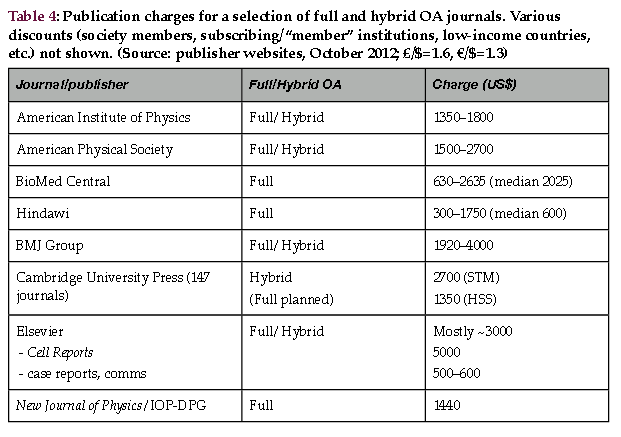 43
OA Business/Financing Models
“author-side payment” model, where the author (or usually his/her research funder or institution) pays a publication charge
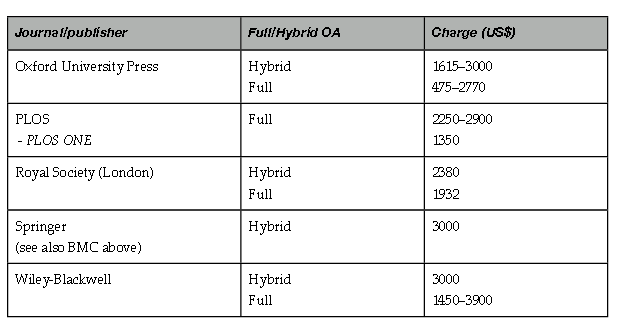 44
OA Business/Financing Models
Publisher driven
Public pays
commercial reprints
APC -author-side payment” model
classified advertising
institutional memberships”
subscriptions to print editions
grants by foundations
sponsorship
establish open access across to major fields of science such
value-adding services
library/research budgets
45
Perspectives
46
Will Open Access destroy commercial information markets?
It depends
yes
no
Open licensing of OA allows commercial exploitation
If publishers keep on insisting on exclusive exploitation rights protected by copyright
Green (self archiving)
Secondary exploitation
New value-added products
probably not profitable
protected by
new auxiliary right
Data base guideline
Copyright?
47
Models of a commons-based information economy/society
Commons-based information markets
Licence for applying using rights to new products
Free and open access to information objects
Business models für value-added products
realized by authors in education and science
Commercial right to a secondary exploitation of information objects
multimedia presentation
hypertextification, dossiers
summaries, translations
retrieval and data mining 
innovative reviewing models
personal und institutional background information
etc. etc.
modified and developed  in collaborative working environments
reversing OA green
legally protected by free licences (cf. CC)
48
Thank you for your attention
Slides under a CC-Licence from www.kuhlen.name
49
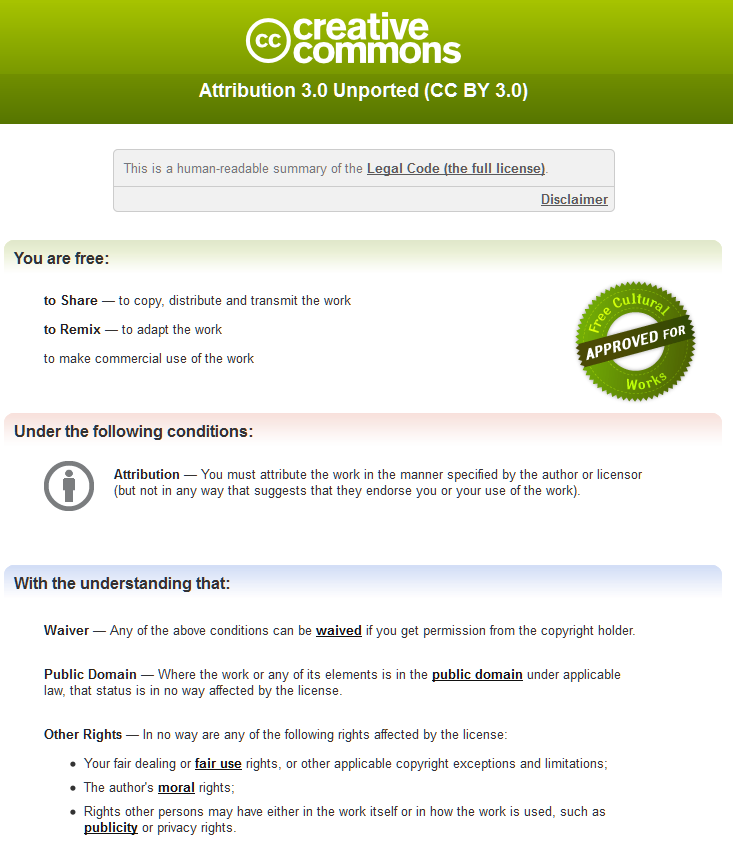 50